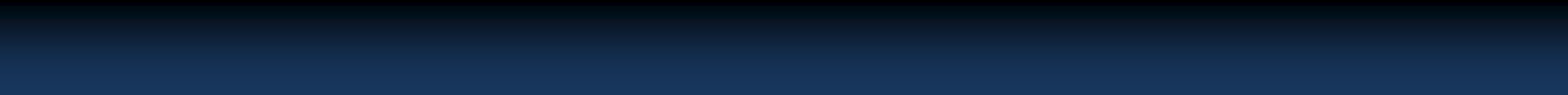 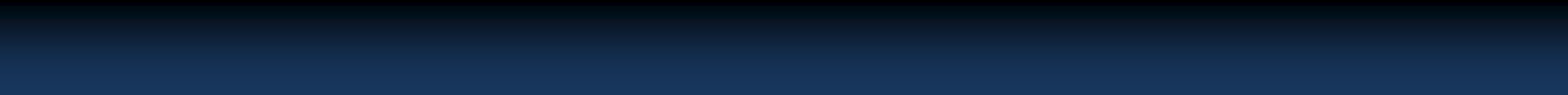 Physik mit Astrophysik
Physik mit Astrophysik
Physik mit
Astrophysik
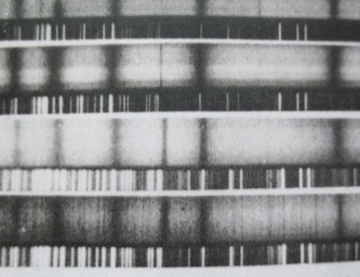 Spektroskopie
S. Hanssen
D. Bednarski
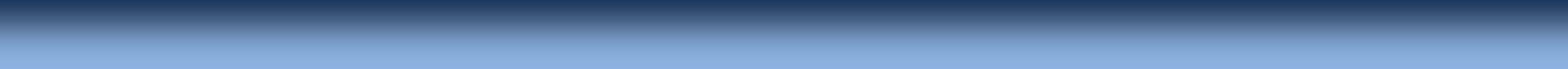 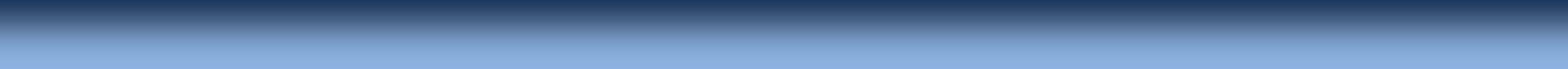 ZPG Astronomie
ZPG Astrophysik
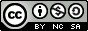 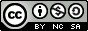 Grafiken: S. Hanssen
Plancksches Strahlungsgesetz
Stern sendet Licht aus
	→Kontinuierliches 	Spektrum
Plancksches Strahlungsgesetz: Maximum der spektralen spezifischen Ausstrahlung in Abhängigkeit von der Wellenlänge
Bild: Wikipedia, CC-BY 3.0,
https://commons.wikimedia.org/wiki/File:BlackbodySpectrum_lin_150dpi_de.png
Wiensches VErschiebungsgesetz
Bild: Wikipedia, CC-BY 4.0, https://de.m.wikipedia.org/wiki/Datei:BlackbodySpectrum_loglog_150dpi_de.png
Emissionspektrum
Gas wird durch Anregung von außen zum Leuchten gebracht
Aussendung eines Linienspektrums
Wellenlänge der Linien abhängig vom chemischen Element bzw. Molekül
Emissionsspektrum von Helium
Bild: Wikipedia, CC BY-SA 3.0,
https://commons.wikimedia.org/wiki/File:Visible_spectrum_of_helium.jpg
Flammenfärbung mit Natrium
Bild: Wikipedia, CC BY-SA 2.5,
https://de.m.wikipedia.org/wiki/Datei:Flametest--Na.swn.jpg
Absorptionsspektrum
Kontinuierliches Licht der Sternphotosphäre tritt durch die Atmosphäre des Sterns
Licht wird teilweise dort absorbiert
Dunkle Linien im Spektrum sichtbar
Lage der Fraunhoferlinien entspricht den Emissionslinien der Elemente
Fraunhoferlinien:
Bild: Wikipedia, gemeinfrei, https://commons.wikimedia.org/wiki/File:Fraunhofer_lines_DE.svg
Nutzung in der Astronomie
Stern
Dunkle interstellare Absorptionslinien
Interstellare Extinktion
Polarisation
Dunkelwolken
Planetenatmosphären
Wolke aus Staub und Gas
Erde